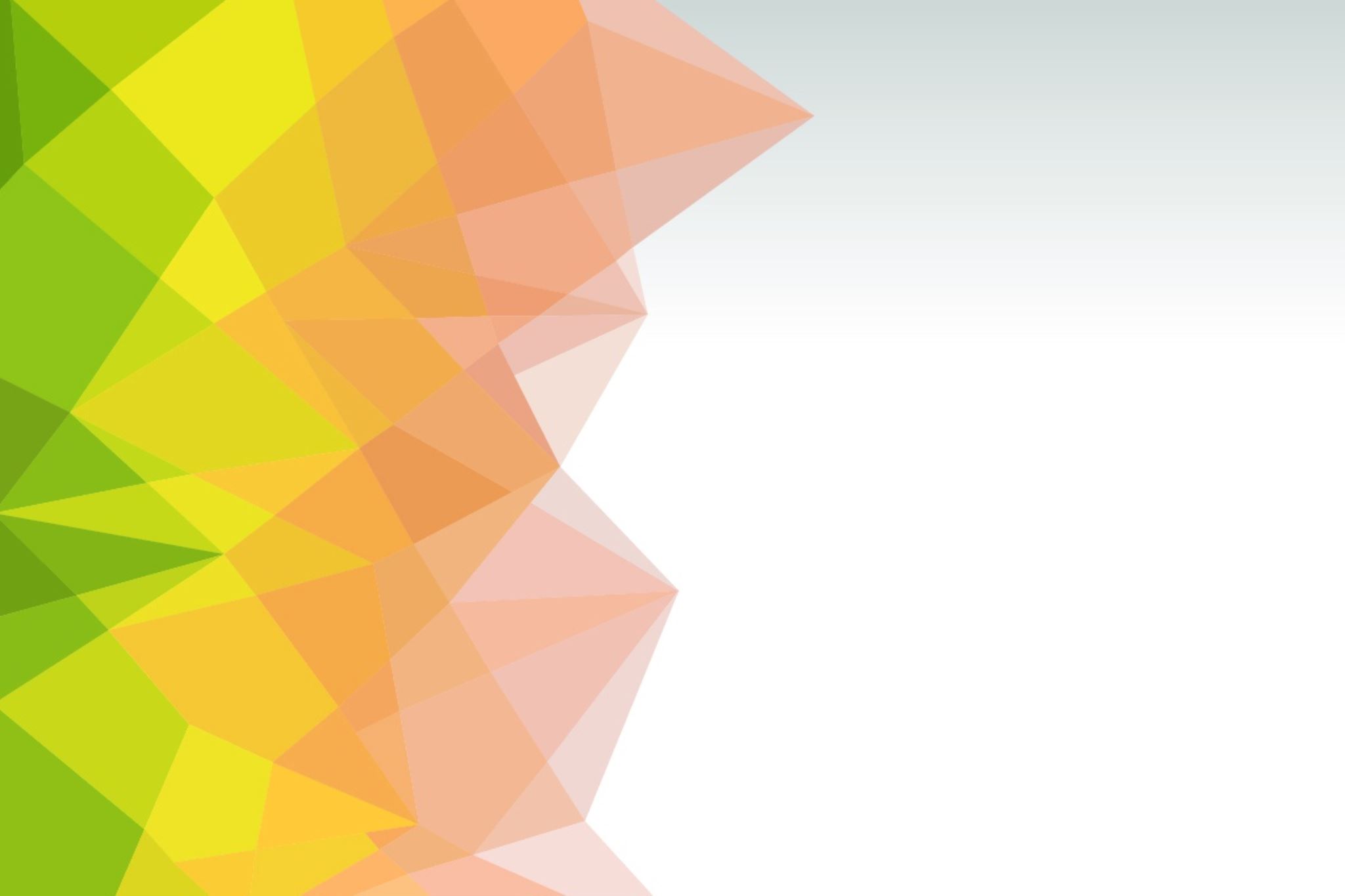 Test de Vigilance
en situation de conduite
Consignes à donner aux salariés
Vous êtes en situation de conduite en voiture

Vous allez voir une série de formes, votre paysage habituel en voiture représenté par :
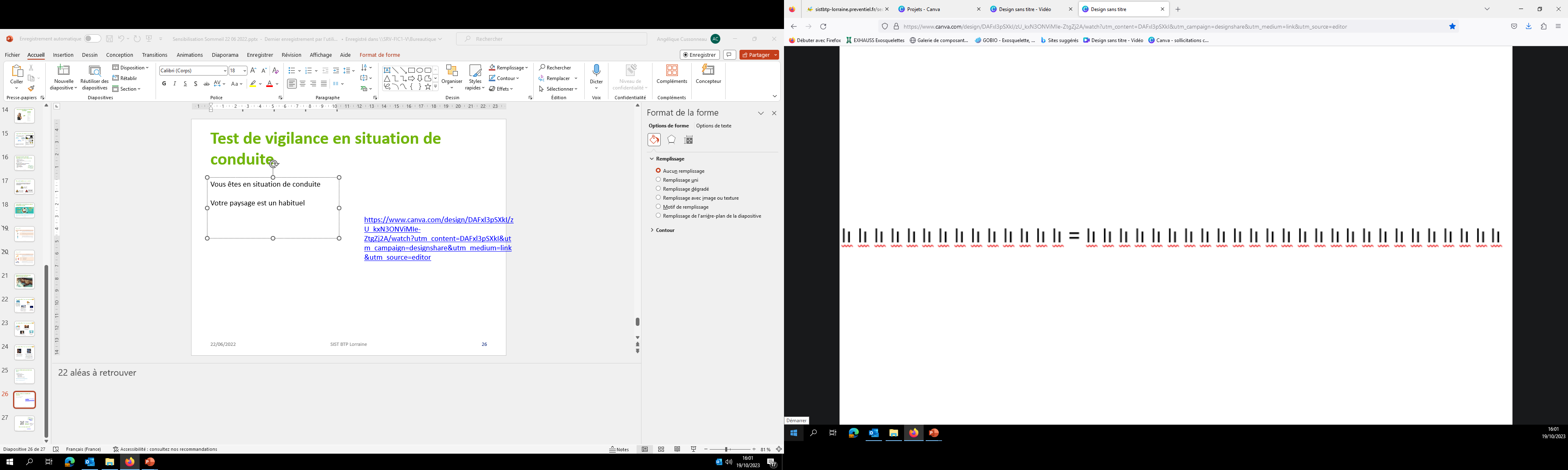 Pendant votre conduite, vous pouvez faire face à un certain nombre d’aléas (un feu qui passe au rouge, un ralentissement, un piéton qui traverse, un véhicule qui dévie de sa trajectoire, une plaque de verglas, un camion mal arrimé qui perd des matériaux, etc.)

Ces aléas vont apparaître dans votre paysage sous différentes formes et/ou couleurs, non-habituelles (ne tenez pas compte des espaces qui eux sont normaux

Nous vous invitons à pointer ces aléas et à nous donner leur nombre

Attention, concentrez-vous! Comme sur la route, le paysage défile rapidement

Bonne route!
26/01/2024
SPSTI BTP Lorraine
2
[Speaker Notes: https://www.canva.com/design/DAFxl3pSXkI/zU_kxN3ONViMIe-ZtgZj2A/watch?utm_content=DAFxl3pSXkI&utm_campaign=designshare&utm_medium=link&utm_source=editor 

Durée de l’exercice : 1min30 par série
Ne pas informer les salariés des 2 séries qu’ils vont passer
1 première série avec un perturbateur au cours de la diffusion (faire sonner un téléphone)
1 seconde série sans perturbateur
=> Idée de comparer les résultats avec et sans perturbateur (qui peut être un appel, la rédaction d’un message, de la musique, un bruit alertant du véhicule, le GPS,… une variation d’état de la personne (fatigue, substances psycho actives…)
=> Mettre en évidence :
- qu’ils avaient l’info préalable qu’il allait y avoir des aléas, ce qui implique une vigilance plus accrue qu’à l’habitude lors de notre conduite et que, malgré tout, des éléments pour la plupart leur échappe
- que des biais sont aussi présents: Comme sur la route, lorsque l’on prend l’habitude de voir un paysage, on n’y prête plus toujours attention. De même, lorsque des couleurs de grands contrastes apparaissent (par exemple un agent des routes avec un manteau fluorescent), notre œil a tendance à se focaliser dessus sans voir ce qu’il y a autour…


22 aléas à retrouver]
https://www.canva.com/design/DAFxl3pSXkI/zU_kxN3ONViMIe-ZtgZj2A/watch?utm_content=DAFxl3pSXkI&utm_campaign=designshare&utm_medium=link&utm_source=editor 

Durée de l’exercice : 1min30 par série
Ne pas informer les salariés des 2 séries qu’ils vont passer
1 première série avec un perturbateur au cours de la diffusion (faire sonner un téléphone)
1 seconde série sans perturbateur
=> Idée de comparer les résultats avec et sans perturbateur (qui peut être un appel, la rédaction d’un message, de la musique, un bruit alertant du véhicule, le GPS,… une variation d’état de la personne (fatigue, substances psycho actives…)
=> Mettre en évidence :
- qu’ils avaient l’info au préalable qu’il allait y avoir des aléas, ce qui implique une vigilance plus accrue qu’à l’habitude lors de notre conduite et que, malgré tout, des éléments pour la plupart leur échappe
- que des biais sont aussi présents: Comme sur la route, lorsque l’on prend l’habitude de voir un paysage, on n’y prête plus toujours attention. De même, lorsque des couleurs de grands contrastes apparaissent (par exemple un agent des routes avec un manteau fluorescent), notre œil a tendance à se focaliser dessus sans voir ce qu’il y a autour…

22 aléas à retrouver